Презентация Загадки о насекомых
Составила 
Воспитатель МБДОУ №5
Скурлатова Светлана 
Иннокентьевна
г. Усолье – Сибирское
Не зверь, не птица,Нос, как спица.Там, где садится,Может кровь пролиться.
комар
С ветки — на тропинку,Прыгает пружинка -Зеленая спинка,По травам и былинкам –Перепрыгнет и тропинку.
кузнечик
Домовитая хозяйкаПолетает над лужайкой,Похлопочет над цветком –Он поделиться медком.
пчела
Это что за вертолетОтправляется в полетНад озерами, лугами,Над цветущими полями?
стрекоза
Пестрый листочекПрисел на цветочек,Посидел-посидел –И вдаль полетел.
Бабочка
Жу-жу-жу-жу,На ветке я сижу,Буква «Ж»Все твержу:Зная твердо букву эту,Я жужжу весной и летом.
жук
Хоть имеет много ножек,Все равно бежать не может.Вдоль по листику ползет,Бедный листик весь сгрызет.
гусеница
Возле елок из иголокЛетним днем построен дом.3а травой не виден он,А жильцов в нем — миллион.
муравейник
Красненькие крылышки, черные горошки.Кто это гуляет по моей ладошке?
Божья коровка
Кто над нами вверх ногамиХодит — не страшится,Упасть не боится,Целый день летает,Всем надоедает?
Муха
Восемь ног, как восемь рук,Вышивают шёлком круг.Мастер знает в этом толк.Покупайте, мухи, шёлк!
паук
В лесу у пня беготня, суетня:Народ рабочий — весь день хлопочет,Дом повыше построить хочет.
муравей
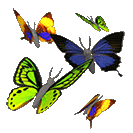 Молодцы!
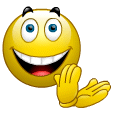